Secretary of State 
Corporation Division

Basics Notary Presentation

CorporationDivision.SOS@sos.oregon.gov

sos.oregon.gov/business

(503) 986-2200
NotarySeminar.SOS@sos.Oregon.gov
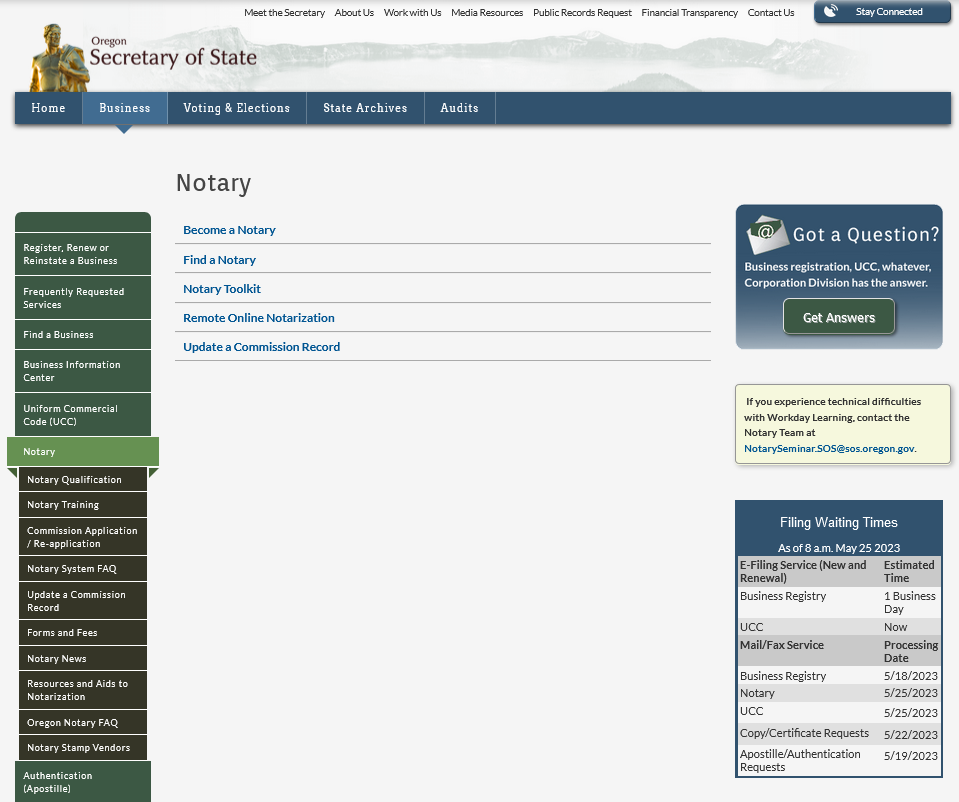 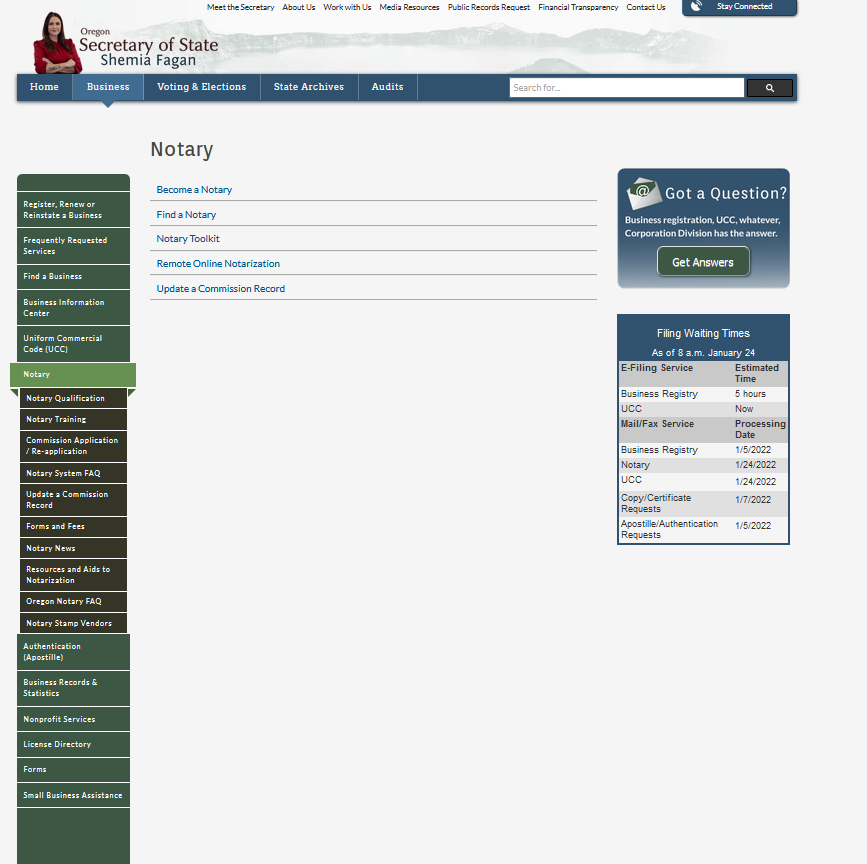 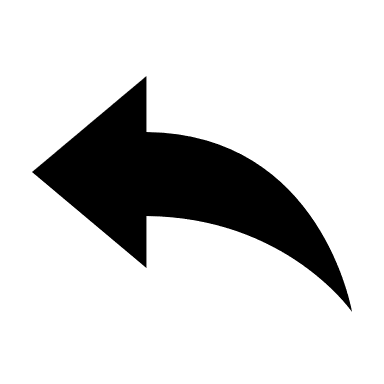 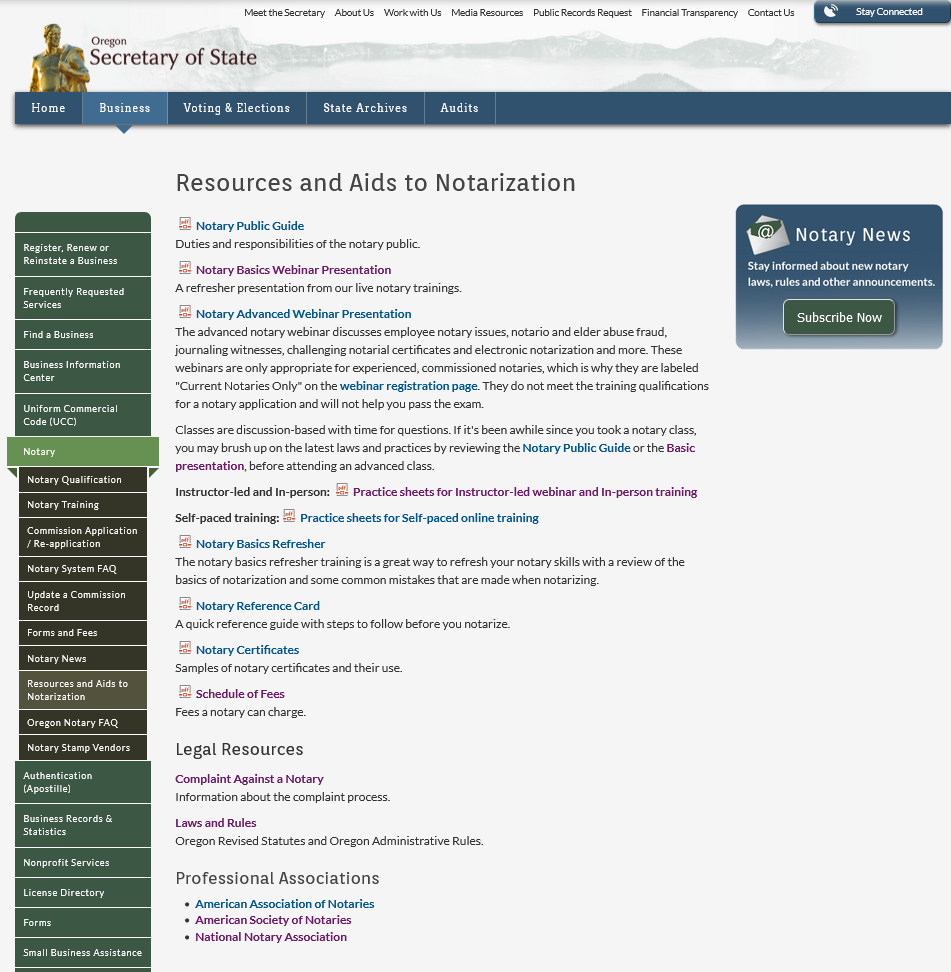 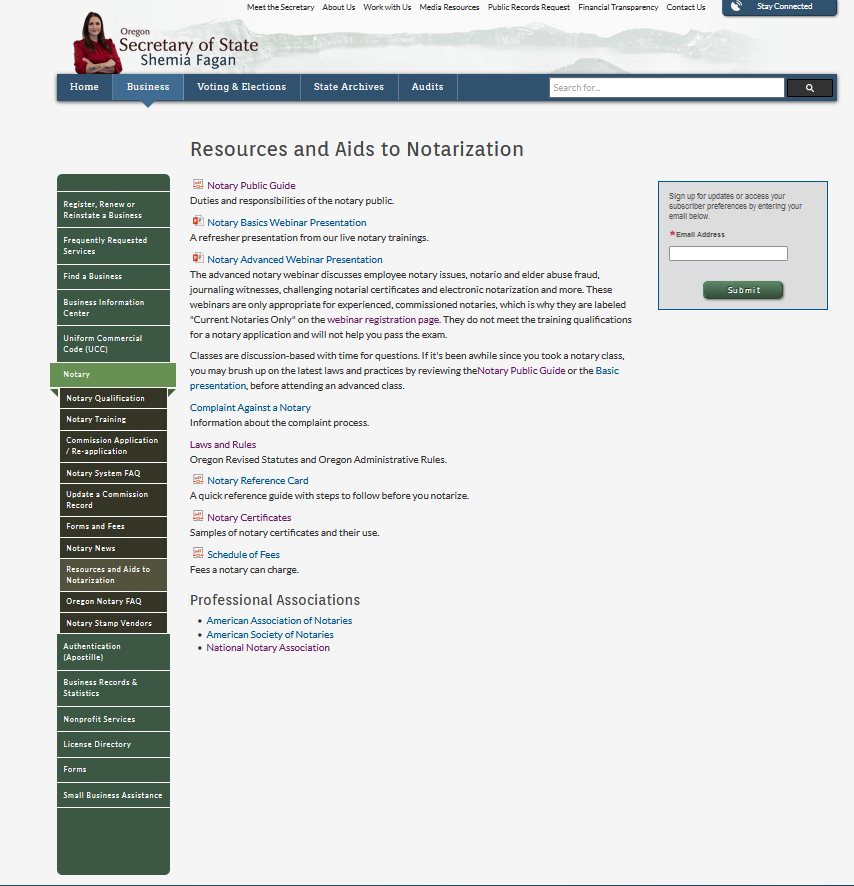 Agenda
Commission Application
The Notary Public
 The Process
The Signer
After the break:
 The Journal
The Certificate
Practice
Applying for a Commission
Commission Application Notes
Notary Education Training Number
Commission Name
Commission Signature
Commission address
EEL123456
John Quincy Public
John Q Public
5432 Main St.
Hometown, OR 97221
What is a Notary?
A notary is “a person of proven integrity appointed by the state to act as an impartial witness.”
Impartial
Witness
State
Officer
Proven 
Integrity
Responsibilities to Your Commission  
You are responsible for correctly performing notarizations
You are commissioned by the state
You are responsible for journal & stamp
Responsibilities to the Secretary of State’s Office
Tell us about changes, such as:
Name – 30 days
Address – 30 days
Lost/stolen stamp and journal – 10 days
Resigning your commission

Forms available on SOS website:
https://sos.oregon.gov/business/Pages/notary-public-forms.aspx
Responsibilities
A notary public is responsible for knowing and understanding Oregon laws and administrative rules relating to notaries.
Reasonable Care
Misconduct
Notary Public vs. Notario Publico
A Notario Publico must be a lawyer
A Notario Publico may:
Be an arbitrator
Be a mediator
Issue judicial opinions
Intervene in judicial proceedings
Ensure that documents such as bylaws of companies, wills, deeds, powers of attorney, real estate purchase and establishments of trust conform to the law
Ensure payment of taxes
A Notary Public is usually not a lawyer
An Oregon Notary Public may:
Take acknowledgements
Administer oaths
Witness signatures
Certify copies of documents not recordable in public records
Verify a signer’s willingness and capacity to sign
Revocation of Your Commission
Commission of a disqualifying crime
Misuse of your powers as a Notary
Notarizing at Work: Employer Notarization Policy  
(Notary Public Guide, Chapter 2)

What times the notary will be available.
What types of documents.
What fees, if any, and where posted.
Responsibility and procedures for renewal.
Notarization for colleagues on work premises.
Security & disposition of journal & stamp.
Any liability coverage under employer’s insurance.

Employer can not control notarizations done after work hours.
Notary Fees
Proper Practice
Review the Document
Identify the Signer
Be Assured of Willingness and Competence/Capacity
Complete the Journal 
Complete the Certificate
Look at the Document
Identify the Signer
Personal Knowledge

Credible Witness

Identification Documents
Credible Witness
Witness identifies Signer
Notary identifies Witness – ID or knowledge
Witness is credible through Oath
Do you solemnly (swear)(affirm), under penalties of perjury,
that you personally know this person as _____________________,
that he/she is the person named in the document, and
that you have no financial interest in and are not a party to this transaction (so help you, God)?
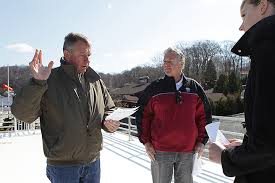 Identification Documents Can be expired up to 3 years before date of notarization.
Be assured of the Signer’s Willingness and Awareness of What is Being Signed
Financial Exploitation
What is it?
Improper use of another’s resources for personal gain: using card w/o permission; draining accounts, taking property, skimming off transactions, stealing meds.
How does it happen?
Without consent/knowledge; 
Trickery, intimidation or influence; 
Impairment prevents assent.
What can we do?
Be on guard: $ docs; situations; warning signs
Control the procedure: talk to the signer -  alone
Report concerns: Office of Training, Investigations, and Safety (OTIS) or county APD; 
Call 1-855-503-SAFE (7233)
Or click on www.oregon.gov/dhs/abuse
For more info on preventing elder financial exploitation: www.oregonbankers.com/preventing-elder-financial-exploitation-toolkit.html
Break!
Notary Journal
One or more
Paper or Electronic, or both.
Retention Schedule
10 years from date of last notarization.
Journal agreement 
Disclosure
Journal Requirements
Acts that MUST be recorded in your journal:
Witness Signatures
Acknowledgements (individual or representative)

Acts that SHOULD be recorded in your journal:
Administering oaths or affirmations
Copy certifications
Journal Requirements
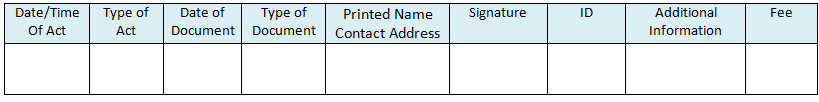 Jim Garner
111 Main St.
Salem, OR 97301
32 pages; previously signed
7/1/16
8:32 a.m.
Individual Ack.
6/15/15
Grant deed
J. Garner
ODL; 8/21/25
$10
To comply with Oregon Consumer ID Theft Protection Act, type and expiration date only.
Take the room you need to adequately document the act.
Remember, fees may be taxable income.
No thumbprint provision in Oregon.
Journal: Credible Witness
Notarial Acts
(Sample Certificates - Notary Public Guide, p. 72)
Acknowledgment:
 Individual Capacity
Personally Appear
Properly Identified
Acknowledge Signature
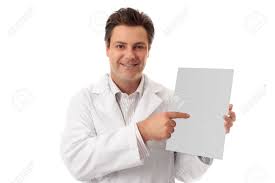 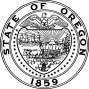 OFFICIAL STAMP
 NOTARY QUE PUBLIC
NOTARY PUBLIC-OREGON
COMMISSION NO. 1234567
MY COMMISSION EXPIRES JULY 8, 2026
Acknowledgment - Individual
State of Oregon
County of  Here


This record was acknowledged before me on today’s date by name of signer.


Notary Public
Notary Public – State of Oregon
My commission expires: 07/08/2026
Acknowledgment:
 Representative Capacity
Representative Personally Appears
Representative Properly Identified
Representative Acknowledges Signature on Behalf of Party
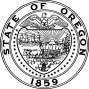 OFFICIAL STAMP
        NOTARY QUE PUBLIC
NOTARY PUBLIC-OREGON
COMMISSION NO. 1014537
MY COMMISSION EXPIRES JULY 8, 2025
Acknowledgment - Representative
State of Oregon
County of  Here

This record was acknowledged before me on today’s date by name of signer as

role of signer of signer’s organization.


Notary Public – State of Oregon
My commission expires: 07/08/2025
Notary Public
Oaths – Written or Verbal
Administering a Verbal Oath
Verification on Oath - Jurat
Verification on Affirmations - Jurat
 Ceremony
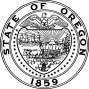 OFFICIAL STAMP
       NOTARY QUE PUBLIC
NOTARY PUBLIC-OREGON
COMMISSION NO. 1234567
MY COMMISSION EXPIRES JULY  8, 2026
Verification on Oath/Affirmation
State of Oregon
County of  Umatilla


Signed and sworn to (or affirmed) before me on today’s date by name of signer.





Notary Public – State of Oregon
My commission expires: 07/08/2026
Notary Public
Witnessing Signatures
Signer is signing competently and voluntarily.
 Signer signs while you watch.
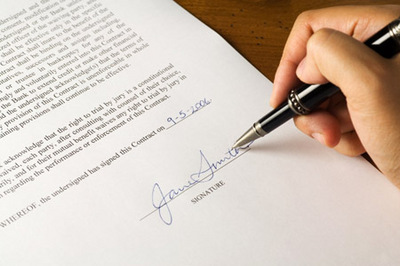 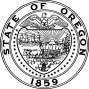 OFFICIAL STAMP
      NOTARY QUE PUBLIC
NOTARY PUBLIC-OREGON
COMMISSION NO. 1234567
MY COMMISSION EXPIRES JULY 08, 2026
Witnessing a Signature
State of Oregon
County of  Coos


Signed (or attested) before me on today’s date by name of signer.





Notary Public – State of Oregon
My commission expires: 07/08/2026
Notary Public
Copy Certification
Do not certify to copies of public documents:
Vital records
County clerk, court records
FBI fingerprint cards
May copy private documents:
Driver license 
Passport 
Diplomas, licenses, certificates, letters...
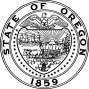 OFFICIAL STAMP
        NOTARY QUE PUBLIC
NOTARY PUBLIC-OREGON
COMMISSION NO. 1234567
MY COMMISSION EXPIRES JULY 8, 2026
Copy Certification
State of Oregon
County of  Here 

I certify that this is a true and correct copy of a record in the possession 
of  name of signer.  

Dated today’s date.



Notary Public – State of Oregon
My commission expires: 07/08/2026
Notary Public
Scenario 1: Certificate Provided
Determine the Act.
 It’s your statement; conform it to the law
 It’s your statement; make it true.
Components of a Certificate6 Elements Every Time
7th
21
Sept.
Filling Out a Certificate
State of OregonCounty of _______________
On this ____ day of  _________  20__,  before me_____________________  , a notary public, personally appeared _______________________, personally known to me, or known by ID, to be the person(s) whose name(s) is(are) subscribed to this record, and acknowledged that he(she/they) executed the same.

				  					                                                      Notary Public
					                                       My Commission expires:_______
Here
name of notary
John Doe
Notary Public
OFFICIAL STAMP
        NOTARY QUE PUBLIC
NOTARY PUBLIC-OREGON
COMMISSION NO. 1234567
MY COMMISSION EXPIRES JULY 8, 2026
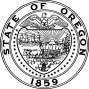 7/8/26
Scenario 2: No Certificate Provided
Which Act am I Witnessing?
Match Certificate to Act
Apply to Document
Grant Deed
lkasdjflksdjflsdkjflsdkjflsdkjfsldkfjldskfjlsdkjflsdkfjlsdkfjlsdfjlsdkfjsldfjlsdkfjlsdkfjlsdkfjlsdkjfsdkfjsldkfjsldkjflsk lkasdjflksdjflsdkjflsdkjflsdkjfsldkfjldskfjlsdkjflsdkfjlsdkfjlsdfjlsdkfjsldfjlsdkfjlsdkfjlsdkfjlsdkjfsdkfjsldkfjsldkjflsk lkasdjflksdjflsdkjflsdkjflsdkjfsldkfjldskfjlsdkjflsdkfjlsdkfjlsdfjlsdkfjsldfjlsdkfjlsdkfjlsdkfjlsdkjfsdkfjsldkfjsldkjflsklkasdjflksdjflsdkjflsdkjflsdkjfsldkfjldskfjlsdkjflsdkfjlsdkfjlsdfjlsdkfjsldfjlsdkfjlsdkfjlsdkfjlsdkjfsdkfjsldkfjsldkjflsk lkasdjflksdjflsdkjflsdkjflsdkjfsldkfjldskfjlsdkjflsdkfjlsdkfjlsdfjlsdkfjsldfjlsdkfjlsdkfjlsdkfjlsdkjfsdkfjsldkfjsldkjflsk lkasdjflksdjflsdkjflsdkjflsdkjfsldkfjldskfjlsdkjflsdkfjlsdkfjlsdfjlsdkfjsldfjlsdkfjlsdkfjlsdkfjlsdkjfsdkfjsldkfjsldkjflsklkasdjflksdjflsdkjflsdkjflsdkjfsldkfjldskfjlsdkjflsdkfjlsdkfjlsdfjlsdkfjsldfjlsdkfjlsdkfjlsdkfjlsdkjfsdkfjsldkfjsldkjflsk lkasdjflksdjflsdkjflsdkjflsdkjfsldkfjldskfjl
Sandra L. Brown
OFFICIAL STAMP
      NOTARY QUE PUBLIC
NOTARY PUBLIC-OREGON
COMMISSION NO. 1014537
MY COMMISSION EXPIRES JULY 8, 2025
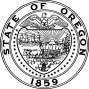 Notary Public
OFFICIAL STAMP
          NOTARY QUE PUBLIC
NOTARY PUBLIC-OREGON
COMMISSION NO. 1234567
MY COMMISSION EXPIRES JULY 8, 2026
OFFICIAL STAMP
NOTARY QUE PUBLIC
NOTARY PUBLIC-OREGON
COMMISSION NO. 1014537
MY COMMISSION EXPIRES JULY 8, 2025
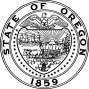 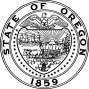 Grant Deed
lkasdjflksdjflsdkjflsdkjflsdkjfsldkfjldskfjlsdkjflsdkfjlsdkfjlsdfjlsdkfjsldfjlsdkfjlsdkfjlsdkfjlsdkjfsdkfjsldkfjsldkjflsk lkasdjflksdjflsdkjflsdkjflsdkjfsldkfjldskfjlsdkjflsdkfjlsdkfjlsdfjlsdkfjsldfjlsdkfjlsdkfjlsdkfjlsdkjfsdkfjsldkfjsldkjflsk lkasdjflksdjflsdkjflsdkjflsdkjfsldkfjldskfjlsdkjflsdkfjlsdkfjlsdfjlsdkfjsldfjlsdkfjlsdkfjlsdkfjlsdkjfsdkfjsldkfjsldkjflsklkasdjflksdjflsdkjflsdkjflsdkjfsldkfjldskfjlsdkjflsdkfjlsdkfjlsdfjlsdkfjsldfjlsdkfjlsdkfjlsdkfjlsdkjfsdkfjsldkfjsldkjflsk lkasdjflksdjflsdkjflsdkjflsdkjfsldkfjldskfjlsdkjflsdkfjlsdkfjlsdfjlsdkfjsldfjlsdkfjlsdkfjlsdkfjlsdkjfsdkfjsldkfjsldkjflsk lkasdjflksdjflsdkjflsdkjflsdkjfsldkfjldskfjlsdkjflsdkfjlsdkfjlsdfjlsdkfjsldfjlsdkfjlsdkfjlsdkfjlsdkjfsdkfjsldkfjsldkjflsklkasdjflksdjflsdkjflsdkjflsdkjfsldkfjldskfjlsdkjflsdkfjlsdkfjlsdfjlsdkfjsldfjlsdkfjlsdkfjlsdkfjlsdkjfsdkfjsldkfjsldkjflsk lkasdjflksdjflsdkjflsdkjflsdkjfsldkfjldskfjl
Heather S.
Sandra L. Brown
Notarial Certificate attached.
Acknowledgment Practice: Page 1
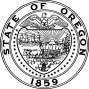 OFFICIAL STAMP
NAME OF NOTARY
NOTARY PUBLIC-OREGON
COMMISSION NO. 123456
MY COMMISSION EXPIRES JULY 11, 2024
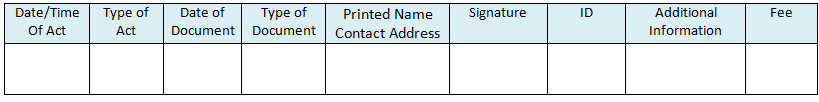 March 14, 2016
Changed location
to OR & County 
to here
General Power of Attorney
Today’s date & time
Individual 
Ack.
Name of Signer
PO Box 1
Oregon City, OR
ODL
9/15/2025
$10
Signature of 
Signer
State of Washington        Oregon
County of  Clark   Here

BEFORE ME, the undersigned authority, on this date day of month, year personally appeared Name of Signer, known to me/proven to me to be the person whose name is subscribed to the foregoing document and  acknowledged to me that (s)he executed the same for the purposes and consideration therein expressed.

Name of Notary
Notary Public – State of Oregon
nn
nn
Representative Acknowledgment Practice: Page 2
OFFICIAL STAMP
NAME OF NOTARY
NOTARY PUBLIC-OREGON
COMMISSION NO. 123456
MY COMMISSION EXPIRES JULY 11, 2024
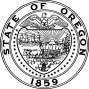 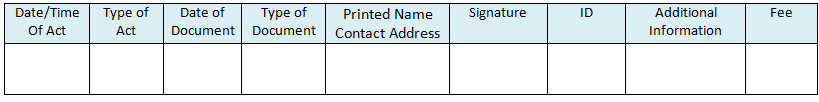 Name of Signer
PO Box 1
Oregon City, OR
Mary Brown
previously signed
Signer filled in 
blank
Rep. 
Ack.
Signature of 
Signer
Today’s date & time
Today’s date
or future 
effective date
ODL
9/15/2025
Contract
-0-
State of Oregon
County of  Here


Signed and acknowledged before me on month, date, year by Name of Signer as President of Oregon Auto Sales.

					                                  Name of Notary
                                                               Notary Public – State of Oregon
Witness Signature Practice: Page 3
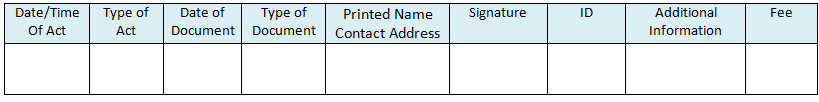 Resigned before me.
Added notary 
certificate to form.
Medical Release Form
No date on document or Undated
Today’s date & time
Witness Signature
Name of Signer
PO Box 1
Oregon City, OR
ODL
9/15/2025
$10
Signature of 
Signer
OFFICIAL STAMP
NAME OF NOTARY
NOTARY PUBLIC-OREGON
COMMISSION NO. 123456
MY COMMISSION EXPIRES JULY 11, 2024
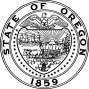 Medical Release Form
 
Child’s Name: Mary A Smith
 
Address: 1234 Here Street
 
City: Salem, State OR   Zip 97301
 
Cell Phone: 971-323-5555	Work Phone: 503-555-1234  Home Phone: 971-555-1212
 
I, ____Name of Signer__________ (parent/guardian) give permission for my child, 
_____Mary A Smith_______________ (child) to take part in all Englewood School events and activities for the 2021-2022 school year. I hereby release Englewood School and its staff from responsibility and liability for any injury or illness that my child may sustain during these activities. In an event of an emergency, I hereby authorize the adult supervisor of this activity as an agent for me to consent to any medical, dental, surgical treatment and care deemed necessary by a licensed medical or dental professional. I consent to any x-ray examination, anesthetic, medical, dental or surgical diagnosis or treatment and hospital care under the general or special supervision and upon the advice of or to be rendered by a physician, dentist and/or surgeon licensed under the Medical Practice Act and Dental Practice Act for my child. I expect to be notified as soon as possible. I further agree to pay all charges for the medical, dental or hospital care or treatment.
Please sign in the presence of a Notary Public
SS
Signature of Signer
Signature of Signer
Name of Signer
Parent/Guardian Printed Name
Parent/Guardian Signature
State of Oregon
County of Here
Signed before me on Today’s date, Year, by Name of Signer.
Name of Notary
Signed before me by Name of Signer on Today’s date, Year.
Notary Public – State of Oregon
Verification on Oath or Affirmation(Jurat)Practice:  Page 4
OFFICIAL STAMP
NAME OF NOTARY
NOTARY PUBLIC-OREGON
COMMISSION NO. 123456
MY COMMISSION EXPIRES JULY 11, 2024
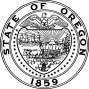 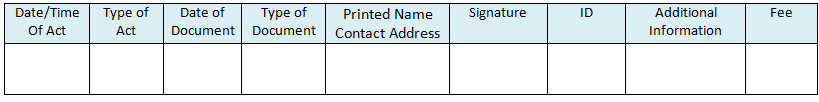 Jurat/ verification on oath or affirmation
Added signers
name to certificate
General
Affidavit
Name of Signer
PO Box 1
Oregon City, OR
Today’s date & time
undated
ODL
9/15/2025
Signature of 
Signer
$10
State of Oregon
  County of Here

  Subscribed and sworn to/affirmed before me on this today’s date, of month, 
   20Year,   by Name of Signer.
         Name of Notary
Notary Public – State of Oregon
Certified CopyPractice: Page 5
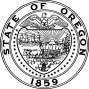 OFFICIAL STAMP
NAME OF NOTARY
NOTARY PUBLIC-OREGON
COMMISSION NO. 123456
MY COMMISSION EXPIRES JULY 11, 2024
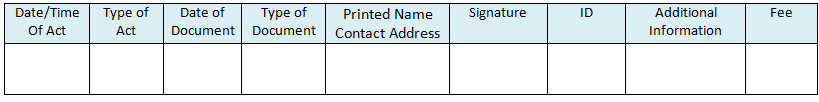 Name of Signer
PO Box 1
Oregon City, OR
Signature of 
Signer
Today’s 
date &
time
ODL
9/15/2025
Copy
Certification
High School
Diploma
$10
June 6, 1968
N/A
State of Oregon
  County of Here

  I certify that this is a true and correct copy of a record in the possession 
  of Name of Signer.

  Dated: Date, Month, Year
        Name of Notary
Notary Public – State of Oregon
Other Resources
American Society of Notaries: www.asnnotary.org
 National Notary Association: www.nationalnotary.org 
Laws and Rules, Notary Guide and more:
https://sos.oregon.gov/business/Pages/resources-aids-notarization.aspx
Secretary of State 
Corporation Division


CorporationDivision.SOS@sos.oregon.gov

sos.oregon.gov/business

(503) 986-2200
NotarySeminar.SOS@sos.Oregon.gov